Papież Jan Paweł II
Autor: Oliwia Boroń
Papież Jan Paweł II
Jan Paweł II – Urodził się w roku 1920r.
Na imię miał – Karol Wojtyła.
Mieszkał w Wadowicach
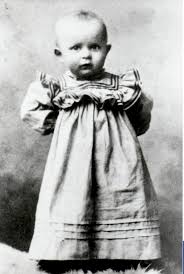 16 Października 1978r. został Papieżem i przybrał imię 
Jan Paweł II 
W trakcie pontyfikatu odwiedził 129 krajów. Beatyfikował 1340 osób i kanonizował 483, więcej niż wszyscy jego poprzednicy w okresie pięciu poprzednich wieków.
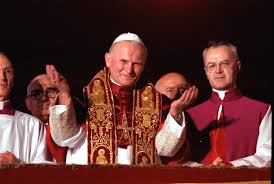 Jan Paweł II był pierwszym papieżem spoza Włoch od czasu holenderskiego papieża Hadriana VI (1522–1523), a także drugim najdłużej urzędującym papieżem we współczesnej historii po papieżu Piusie IX (1846kwietnia–1878). 
Zmarł 2 2005.
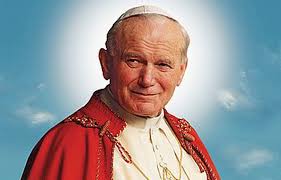 W obecnym roku 2020 obchodzimy 100 rocznicę urodzin Jana Pawła II
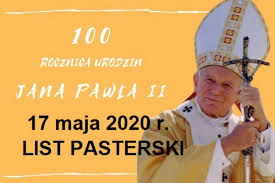